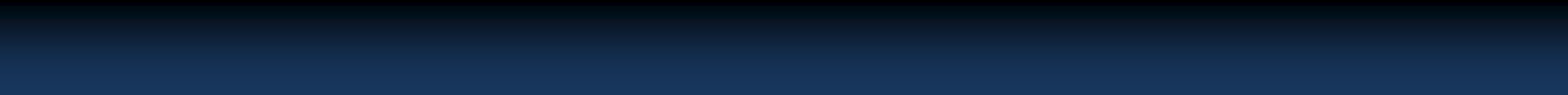 3.1.2 Unser Sonnensystem
Astronomie
Wahlfach
Astronomische Koordinatensysteme
D. Bednarski
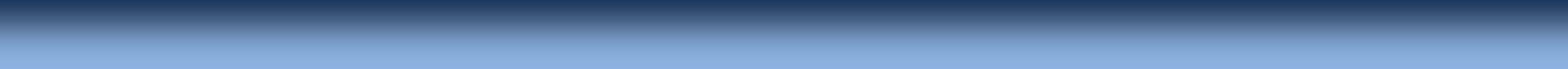 ZPG Astronomie
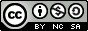 Koordinaten auf der Erde
Kugelkoordinaten
Längen- und Breitenkreise
0°: Äquator und Greenwich 
Zählung Richtung Osten und Norden positiv
Mannheim: 8,5° Ost, 49,5° Nord
Geografische Koordinaten von Mannheim
Grafik: D.Bednarski
Projektion des irdischen Systems an den Himmel
Pole der Erde → Himmelspole
Ortsmeridian → Himmelsmeridian
Erdäquator → Himmelsäquator
Längen- und Breitenkreise auf der Erde → Längen- und Breitenkreise am Himmel
Grafik: D.Bednarski
Das azimutale Koordinatensystem (Horizontsystem)
Azimutwinkel A: gemessen vom Südpunkt entlang des Horizonts von 0° bis 360°
Höhe h: gemessen auf einem Längenkreis vom Horizont (0°) zum Zenit (90°) bzw. Nadir (-90°)
Nachteil: fest mit der Erde verbundenes System → Koordinaten der Gestirne ändern sich räumlich und zeitlich
Grafik: D.Bednarski
Das feste Äquatorsystem
Azimutwinkel → Stundenwinkel
Stunden, Minuten und Sekunden
Zählung beginnt am Ortsmeridian bei 0h, im Uhrzeigersinn positiv
Höhe → Deklination 
Zählung von 0° (Himmelsäquator) bis +90° (nördl. Himmelspol) bzw. -90° (südl. Himmelspol)
Grafik: D.Bednarski
Das rotierende Äquatorsystem
Stundenwinkel → Rektaszension α 
Nullpunkt: Frühlingspunkt
Winkelabstand in Stunden, Minuten und Sekunden
Zählung im Gegenuhrzeigersinn
Deklination δ 
Winkel räumlich und zeitlich konstant
Grafik: D.Bednarski
Präzession des Frühlingspunktes
Grafiken: D.Bednarski